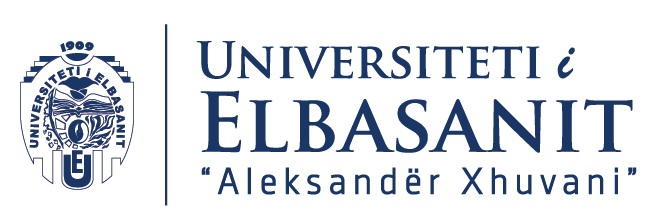 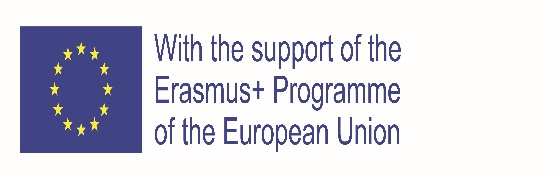 Liria e qarkullimit te kapitalit dhe pagesave ne BE

Liria e levizjes se kapitalit (IX)
Perjashtimet (IX)
Bashkimi ekonomik dhe monetar (X)
Elbasan, 28 Janar 2022
“Aleksandër Xhuvani” University, Elbasan, Street “Ismail Zyma” 3001, tel :+355 54 252 593, Elbasan Albania, www.uniel.edu.al
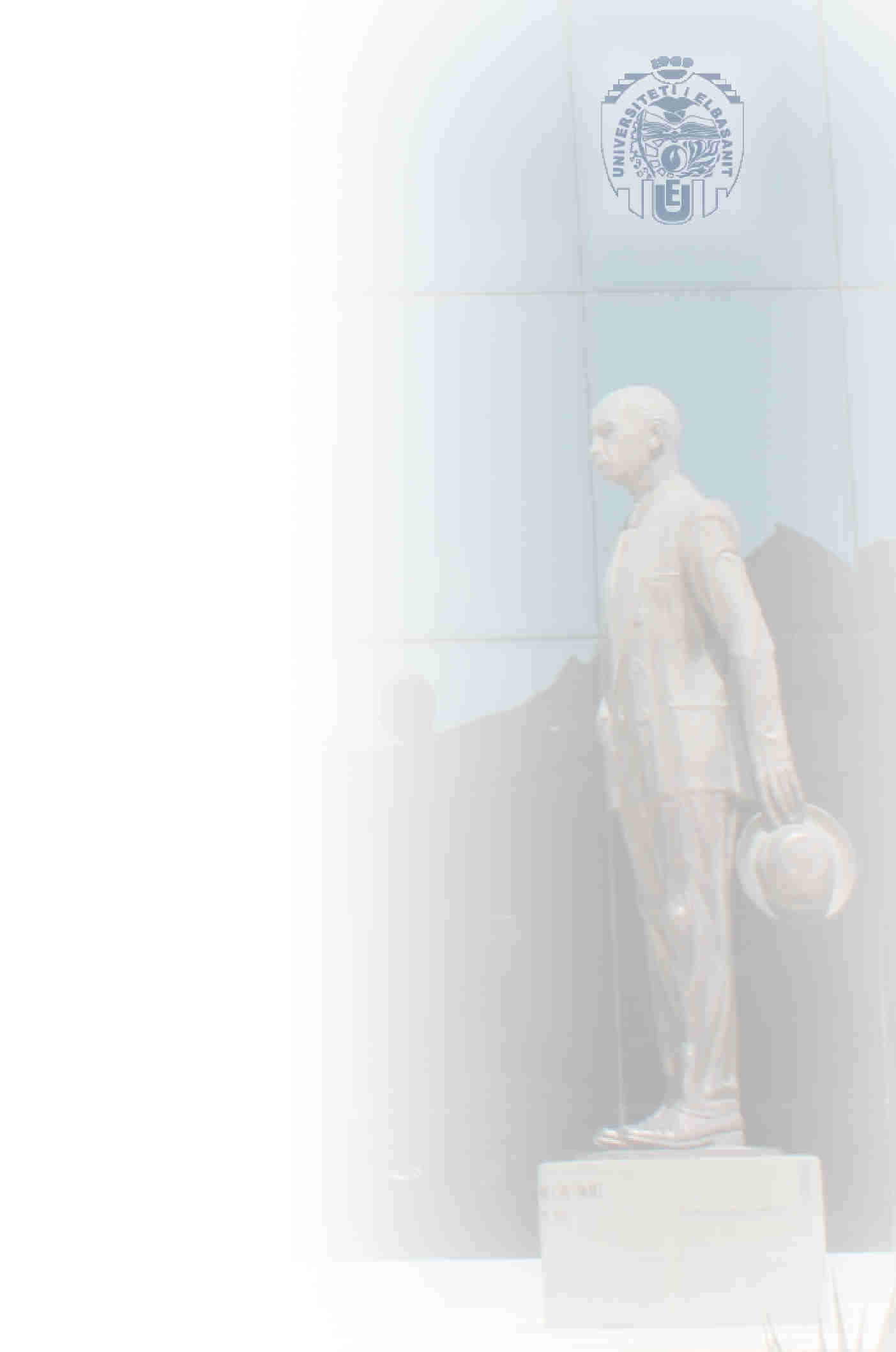 Perqasje historike
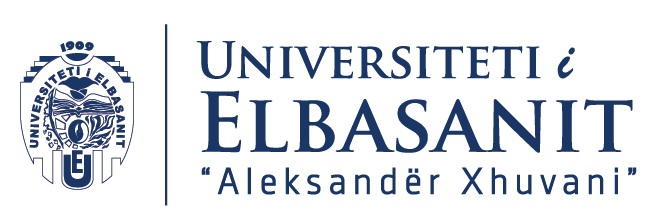 Ne TKE vendosej si qellim objektivi per nje afrim gradual te politikave ekonomike te shteteve antare 
Mungonin instrumentat ne te drejten primare 
Jashte kornizes se Traktateve 
Gjarpri ekonomik 
Sistemi Monetar Europian (SME)
Krijimi i njesise monedhes europiane (European Currency Unit ECU)
Fillimi i krijimit te nje bashkimi ekonomik dhe monetar 
Ne vitet ‘80 me realizimin e lirise se qarkullimit te kapitaleve 
Dir. 88/361/KEE
Nevoja qe mos ekzistonte risku i kursit valuator brenda BE 
Raporti Delors – project per krijimin e Unionit Ekonomik dhe Monetar 
Kurorezohet ne Maastricht 
Sot Tituli VIII TFBE 
3 faza per krijimin e bashkimit ekonomik dhe monetar
Operativitet i mekanizmave ekzistues
Krijimi i nje institute monetary europian (EMI) sot Banka Qendrore Europiane
 Kompetenca sovrane ne nivel europian per ceshtjet e monedhes per BQE 
Fillimi i euros 
1999 elektronikisht 
2002 monedhat
2
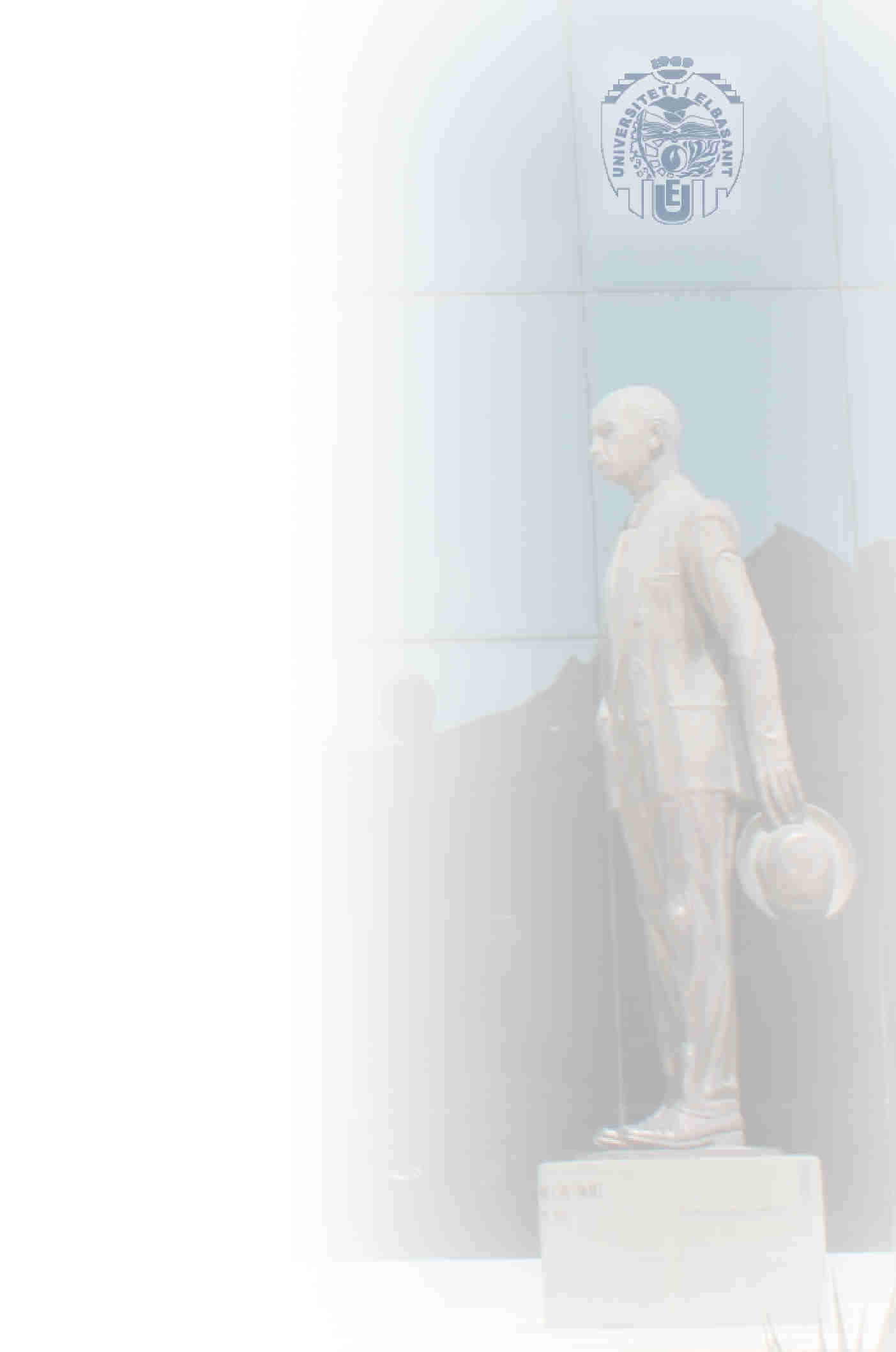 Kuadri ligjor i BME
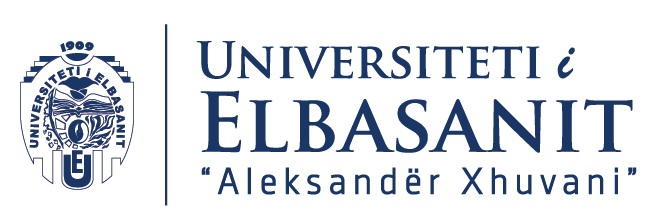 Rregullimi ne TFBE Titullit VIII te Pjeses se III
Politika ekonomike dhe monetare
25 nene ne nje strukture komplekse, 5 Krere 
Protokolli 4 – Statuti i SBQE dhe BQE; Protokolli 12 – procedura per deficitin e larte; Protokolli 13 – kriteret ekonvergjences; Protokolli 14 – mbi Eurogrupin; Protokolli 16 – mbi disa dispozita ne lidhje me Danimarken; Protokolli 17 – Mbi Danimarken;
Strukture normative e thjeshte 
Disa rregullime vetem per Shtetet euro dhe shtetet e tjera quhen Shtete antare me perjashtim (rregullohen perjashtimet ne nenin 139.2 TFBE)
Normat ne TFBE percaktojne bazen juridike per te nxjerre akte te se drejtes se derivuar 
Psh. Vendimet qe do pranojne Shtetet e perjashtuara ne Euro (neni 140.2); legjislacion zbatues (neni 133 masat qe duhen per te zbatuar Euron si monedhe e perbashket); zevendesimi i se drejtes primare (neni 126.14 qe parashikon marrjen e masave te nevojshme per te ndryshuar Protokollin 12 per percaktimin e deficitit te larte)
Akte jashte Traktateve – me rendesi per BME
Traktati i Mekanizmit Europian te Stabilitetit (ESM) 2012
Traktati mbi Stabilitetin, Koordinimin dhe Governance (Fiscal Compact) 2012
Marreveshja per transferimin dhe dhenien e kontributeve Fondit unik – 2014 – per bankat
3
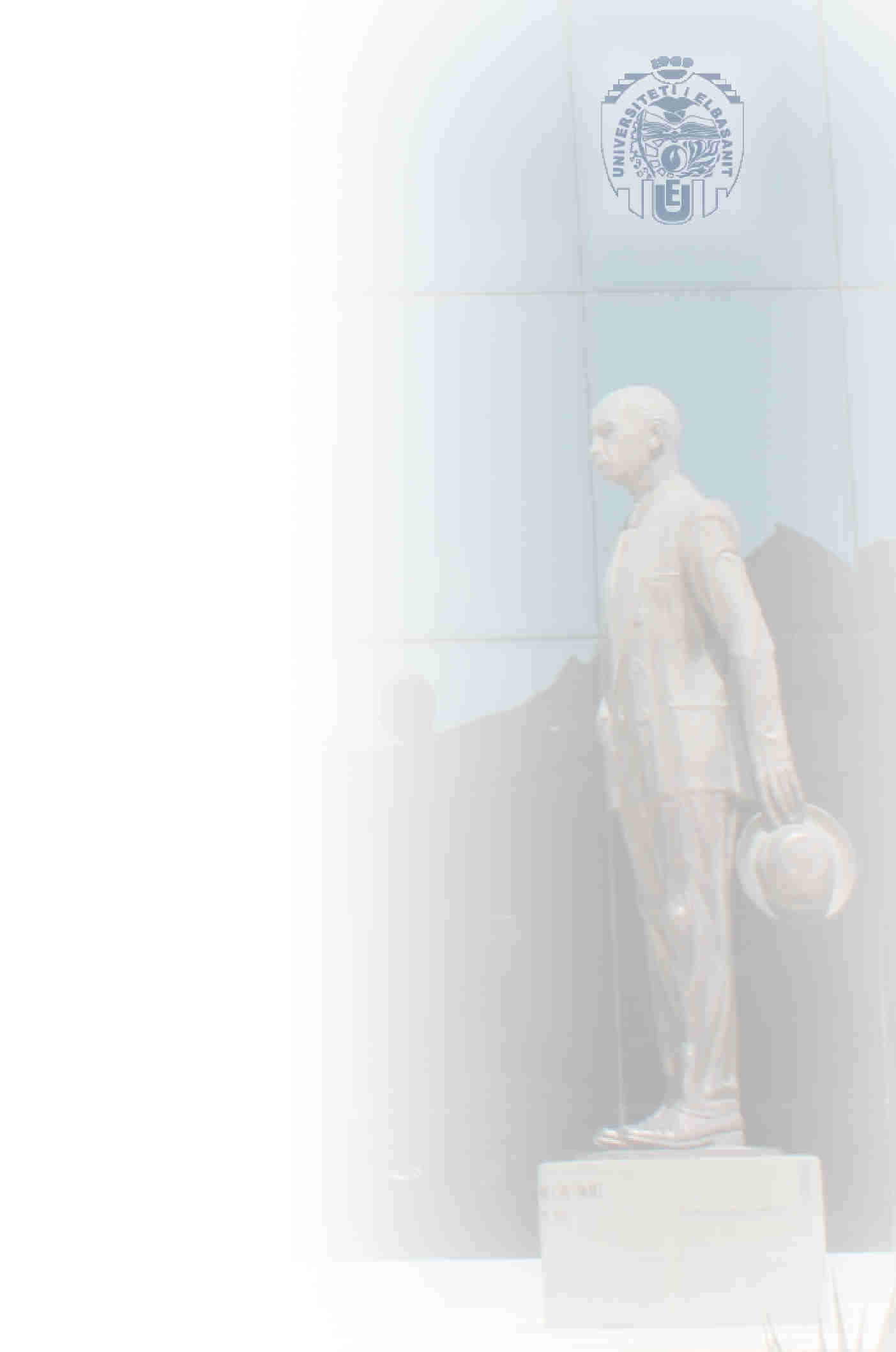 Kuadri ligjor BME II
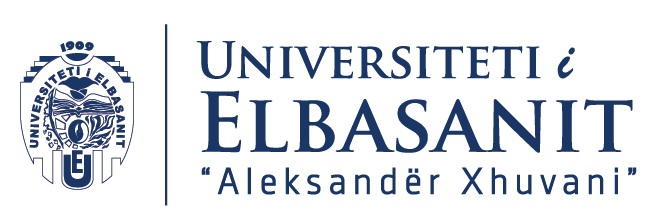 BME ne dy drejtime 
Politika ekonomike (119.1 TFBE)
I perket kompetences  se Shteteve antare dhe e BE
3 Objektiva 
Koordinim i i politikave ekonomike te shteteve antare
Tregu i brendshem 
Percaktimi i objektivave te perbashket 
Konform me parimin e ekonomise se tregut dhe konkurences se lire 
Politika monetare (119.2)
Monedhe e perbashket dhe politike e kursit te kembimit te perbashket 
Objektivi i stabilitetit te cmimeve
Konform me parimin e ekonomise se tregut dhe konkurences se lire 
Neni 119 TFBE 
1. Për qëllimet e parashikuara në nenin 3 të Traktatit për Bashkimin Europian, aktivitetet e Shteteve Anëtare dhe Bashkimit përfshijnë, sikurse parashikohet nga Traktatet, miratimin e një politike ekonomike, e cila mbështetet në bashkërendimin e ngushtë të politikave ekonomike të Shteteve Anëtare në tregun e brendshëm dhe në përcaktimin e objektivave të përbashkëta dhe e cila zhvillohet në përputhje me parimin e një ekonomie tregu të hapur me konkurrencë të lirë. 
2. Krahas, sa më lart dhe sikurse parashikohet nga Traktatet si dhe në përputhje me procedurat e parashikuara në to, këto aktivitete përfshijnë një monedhë të vetme euron dhe përcaktimin e realizimin e një politike të vetme monetare dhe një politike të vetme për kurset e këmbimit, objektivi parësor i të cilave është ruajtja e stabilitetit të çmimeve dhe, pa e cenuar këtë objektiv, mbështetja e politikave të përgjithshme ekonomike të Bashkimit, në përputhje me parimin e një ekonomie tregu të hapur me konkurrencë të lirë.
3. Këto aktivitete të Shteteve Anëtare dhe Bashkimit përfshijnë respektimin e këtyre parimeve orientuese: çmime të qëndrueshme, financa publike dhe kushte monetare të qëndrueshme si dhe një bilanc të qëndrueshëm pagesash.
4
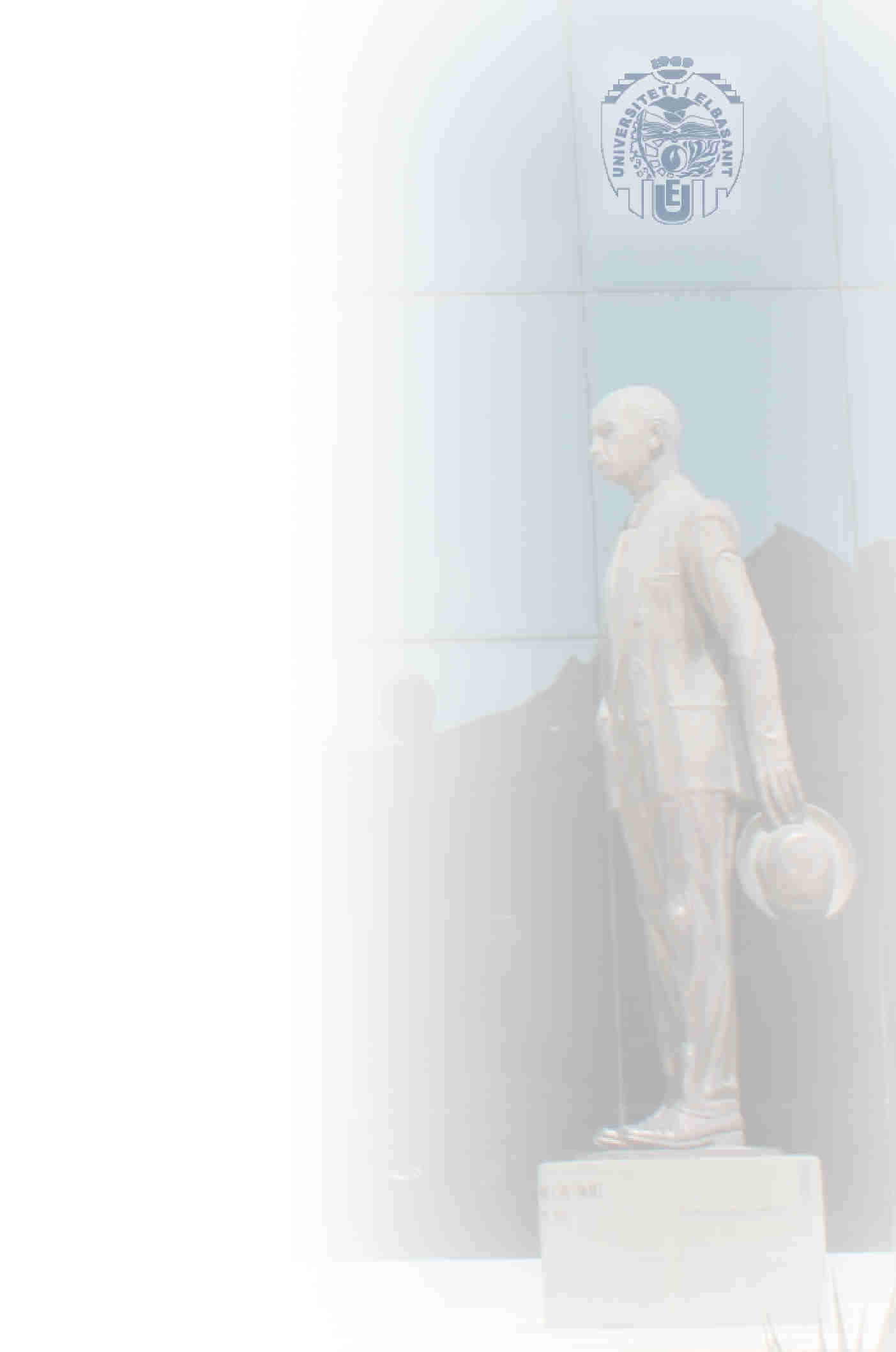 Kuadri ligjor BME III
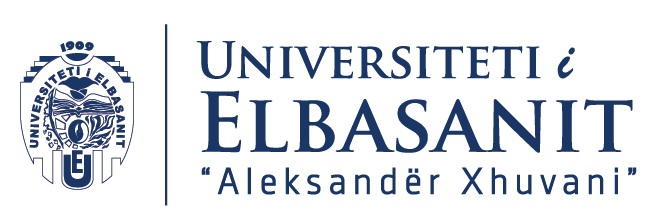 Parime te perbashketa per te dyja komponentet 
Cmime te stabilizuara
Financat publike dhe monetare te shendetshme 
Bilanci i pagesave i qendrueshem
Kompetencat ne fushen BME 
Me shume kompetenca per BE ne fushen e politikes monetare sesa ate ekonomike 
Politika ekonomike ne nenin 2.3 TFBE 
Koordinim i politikave te tyre nga ana e Shteteve antare 
Kompetence e Shteteve antare 
BE ka vetem percaktimin e modaliteteve te koordinimit te pilitikave kombetare 
Me instrumenta te soft law 
Politika monetare 
Neni 3.1 ger c) TFBE percakton se per Shtetet Euro BE ka competence ekskluzive
5
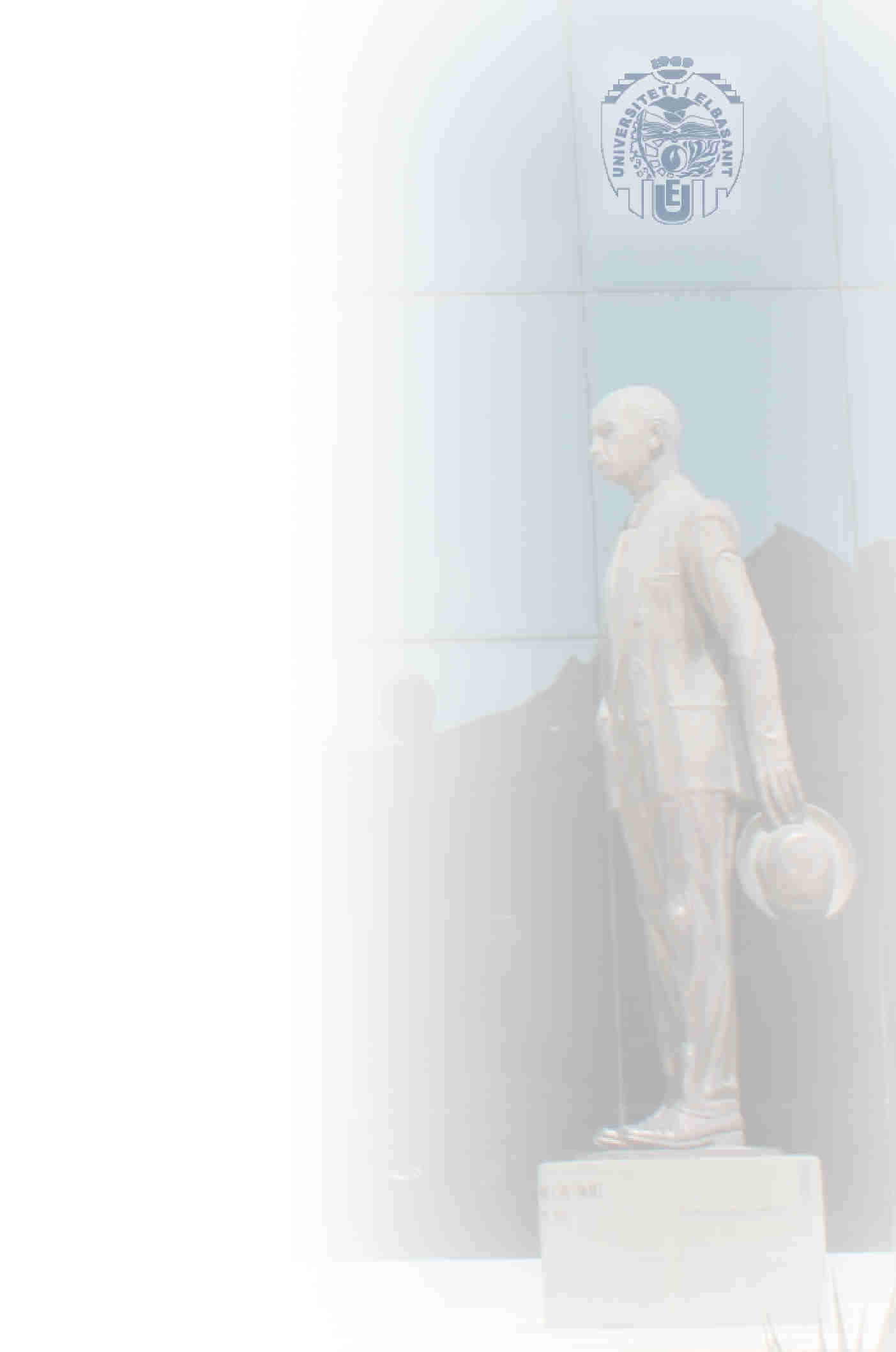 Politika Ekonomike
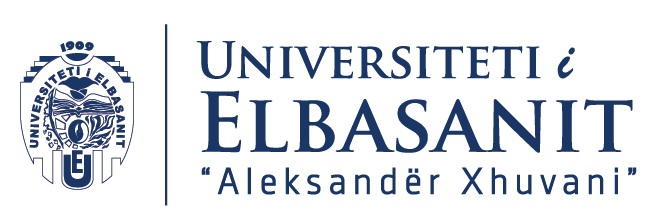 Rregullohet ne Kreun 1 te Titullit VIII (nenet 120-126)
Koordinim i politikave ekonomike te Shteteve 
Me instrumenta soft law 
Duke percaktuar drejtimet kryesore 
Procedure per mbikqyrje me rekomandim te Komisionit, relacion i Keshillit dhe diskutim ne Keshillin Europian dhe ne fund me Rekomandim te Keshillit 
Politikat e shteteve antare vleresohen dhe mbikqyren ne baze te ketyre drejtimeve (neni 121.3 TFB)
Kufizime dhe parametra te kufizimit te shpenzimeve publike (neni 126)
Ne lidhje me deficitin dhe shpenzimet publike – Parametrat e Maastricht
Parametrat e raportit deficitit publik/PBB jo me i larte se 3% e PBB
Parametrat e raportit borxh publik/PBB jo me e larte se 60% e PBB
Keto parametra duhen te respektohen dhe per perfshirjen ne Shtetet e zones Euro
Procedura per vleresimin dhe sanksione ne rastin e deficitit publik te larte apo ne ekses
Komplekse
Propozim i Komisionit dhe Vendim i Keshillit  pasi ka degjuar Shtetin antar 
Perfundon me nje Rekomandim te Keshillit  per marrjen e masave per uljen e borxhit publik 
Nese nuk zbatohet Sanksione sipas nenit 126.11 
Procedure jo shume efikase 
C-27/04 Kom. vs. Keshilli – Nuk ka detyrim Keshilli te ndjeke dhe te vazhdoje procedure por ne fund merr nje vendim te tijin politik ne lidhje me percaktimet e nenit 126.11 
Norma te tjera per ti bere te besueshme keto kufizime te shpenzimeve publike
Pakti i Stabilitetit dhe Rritjes (SGP)
Rezoluta e Keshillit Europian ne Amsterdam 1997 
Rregullore 1466/97 – forcimi i mbikqyrjes se bilanceve  dhe koordi. te politikave ekonomike
Rreg. 1467/97 – per pershpejtimin dhe qartesimin e procedures per deficitin e larte
Te modifikuar disa here mbas C-27/04 Kom. vs. Keshill – Rreg. 1055 dhe 1056/2005
6
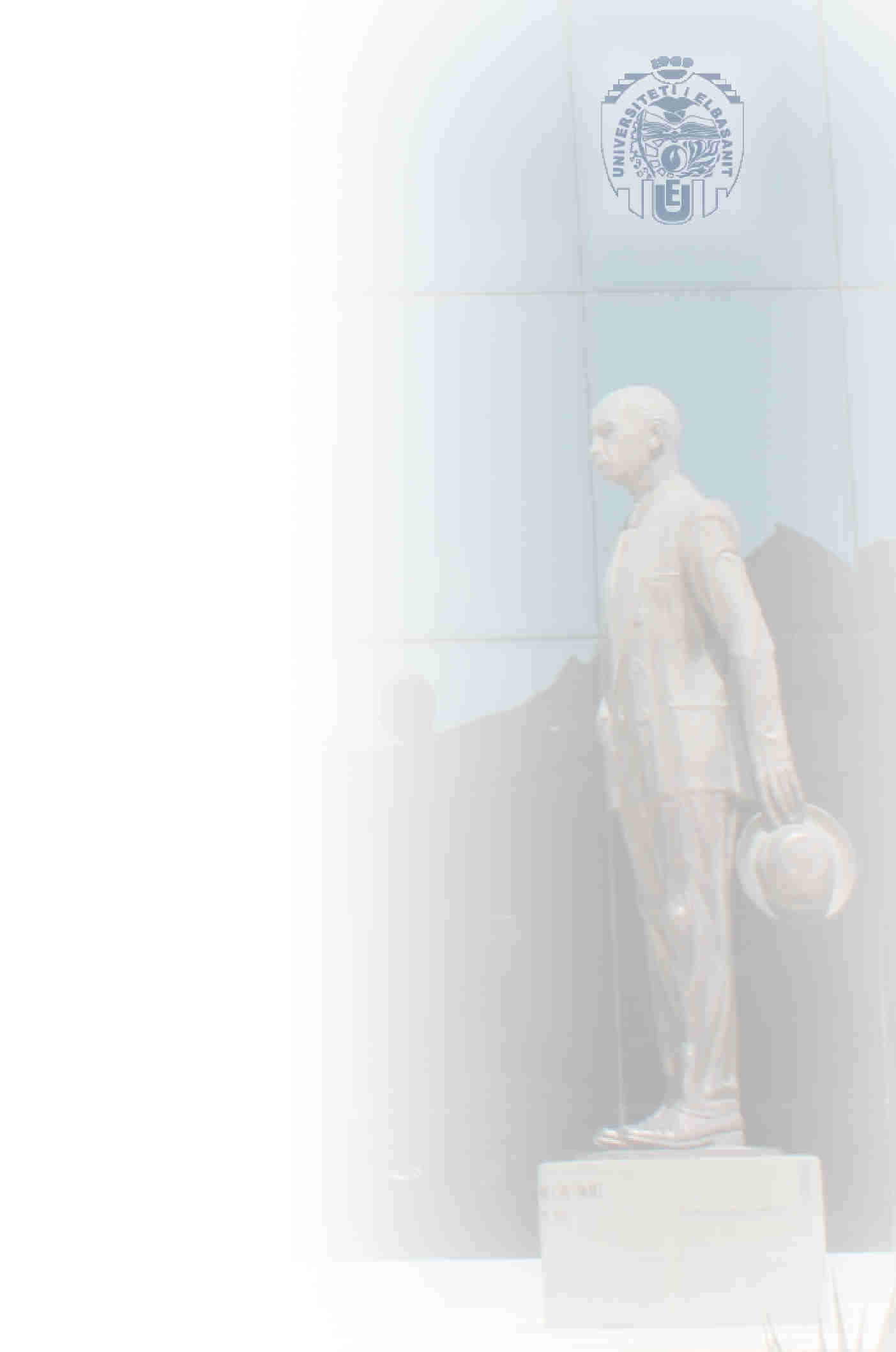 Politika Ekonomike II
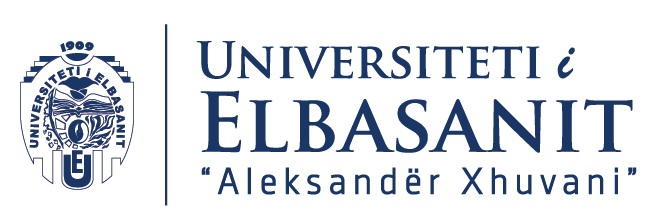 Pakti i Stabilitetit dhe Rritjes (SGP) i rishikuar nga Six Pack 
Rreg. BE 1175/2011 
Rreg. BE 1177/2011 
Rreg. BE 1176/2011 – Macroeconomic ImbalanceProcedure
Rreg. BE 1173/2011 – mbi ekzekutimin efektiv dhe mbikqyrjen e bilanceve ne zonen Euro
Forcim i rregullimit te bilanceve per Shtetet Euro dhe koordinim me i mire me procedure e mbikqyrjes sipas nenit 121 TFBE 
Parashikimi i nje Klausole te mbrojtjes se pergjithshme 
Perdorur gjate Covid-19 nga Keshilli
Nuk eshte pezullim i SGP 
Traktati mbi stabilitetin, koordinimin dhe governance (Fical Compact)
Nenshkruar nga 25 Shtete antare (te gjithe te zones Euro)
Me qellim qe ti beje te detyrueshme parametrat dhe rregullat e percaktuara ne TFBE ne lidhje me politiken ekonomike
3 pjese
Pakti i bilancit 
Parimi i barazise se bilanceve
Detyrimi per te ulur deficitin publik kur eshte mbi 60%
Koordinimin e politikave ekonomike dhe konvergjences
Governance e zones Euro 
Institucionalizimi i Euro Summit
Akoma jo pjese e rendit juridik te BE megjithe impenjimin per ta perfshire te marre gjate nenshkrimit
7
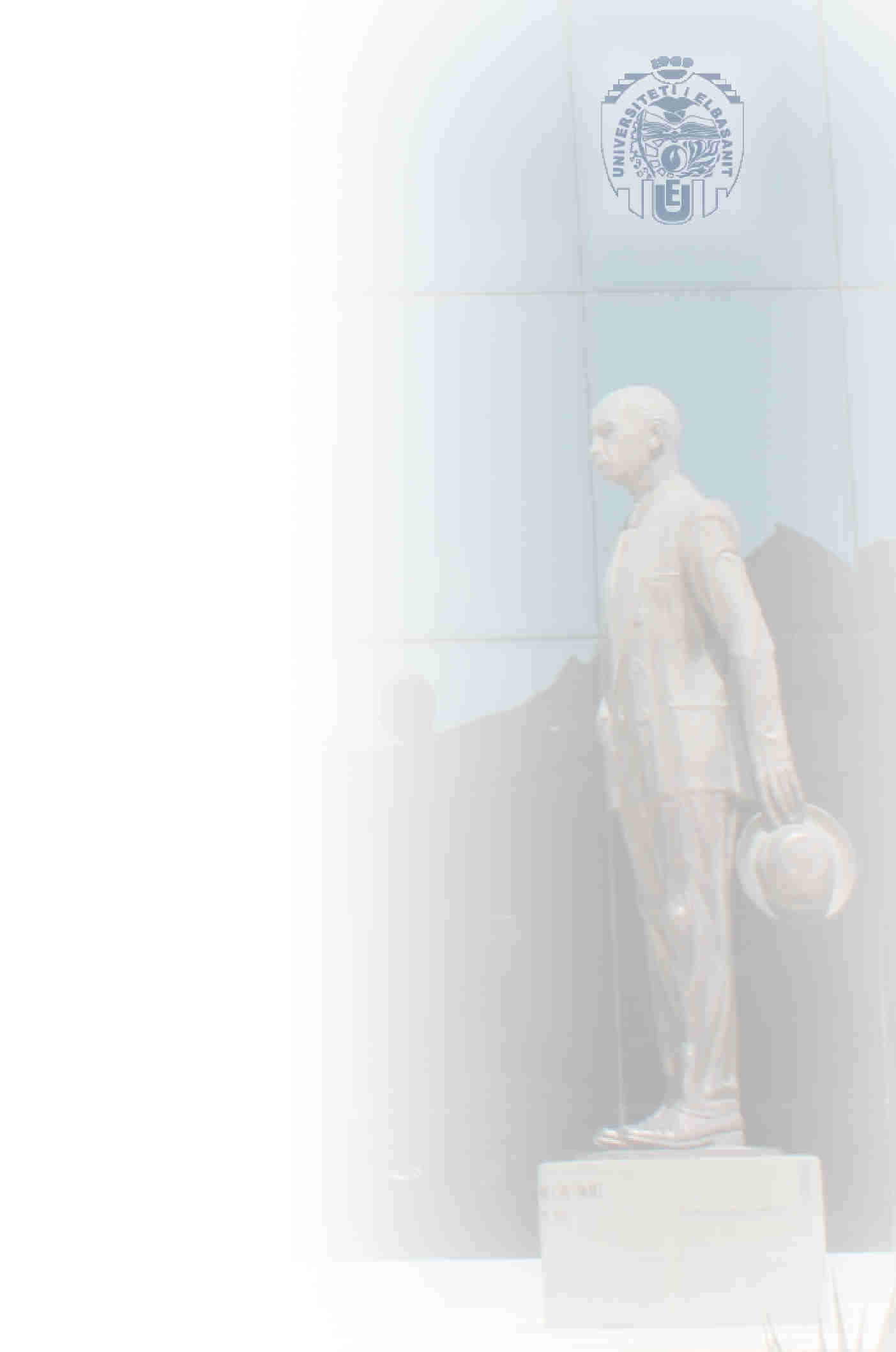 Politika Ekonomike III
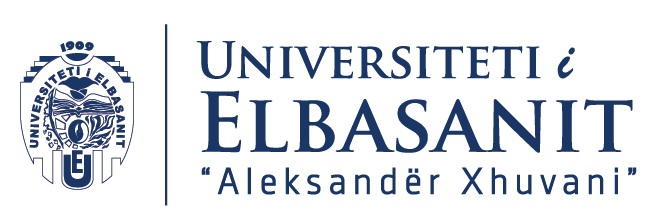 Parashikimet e tjera te se drejtes primare 
Neni 123 – ndalimi i kredive per shtetet ne formen e llogarise se zbuluar apo linjash te tjera financimi nga BQE apo BQK 
Neni 124 – ndalohet aksesi i privilegjuar ne institucionet financiare 
Neni 125 – Ndalimi i bail out nga ana e BE apo Shteteve te tjera antare te nje Shteti antar ne default 
Cdo shtet antar ka pergjegjesi individuale per ruajtjen e ekuilibrit finaciar te financave publike 
Shmangja e asaj qe quhet Moral Hazard 
Shtetet duhet te jene ne gjendje te financohen vete ne tregjet e kapitaleve dhe gezojne nje kredibilitet te vetin te titujve te tyre 
Spread – diferenca e rendimentit te titujve te borxhit te shteteve parametruar me titujt gjermane
Rasti i borxhit te Greqise dhe shteteve te tjera antare
Ndihmat ne fillim me tractate dypaleshe me Shtetet e tjera financuese 
Financuar nga BE me European Finantial Stabilisation Mechanism EFSM (Rreg. BE 407/2010)
Kushte shume te ngruta dhe rigoroze ne lidhje me detyrimet per te rregulluar financat publike dhe perti reformuar 
Austerity measures 
Mbikqyrje nga Komisioni, BQE dhe FMN (Troika)
Modifikimi i TFBE me procedure te rishikimit te thjeshtuarper te perfshire nje mekanizem permanent ndihme stabiliteti ne BE 
Modifikimi i nenit 136 me Vendimin e Keshillit 2011/199/BE 
Ngritja e Mekanizmit europian te stabilitetit (ESM)
Jashte rendit juridik BE – organizem nderkombetar
8
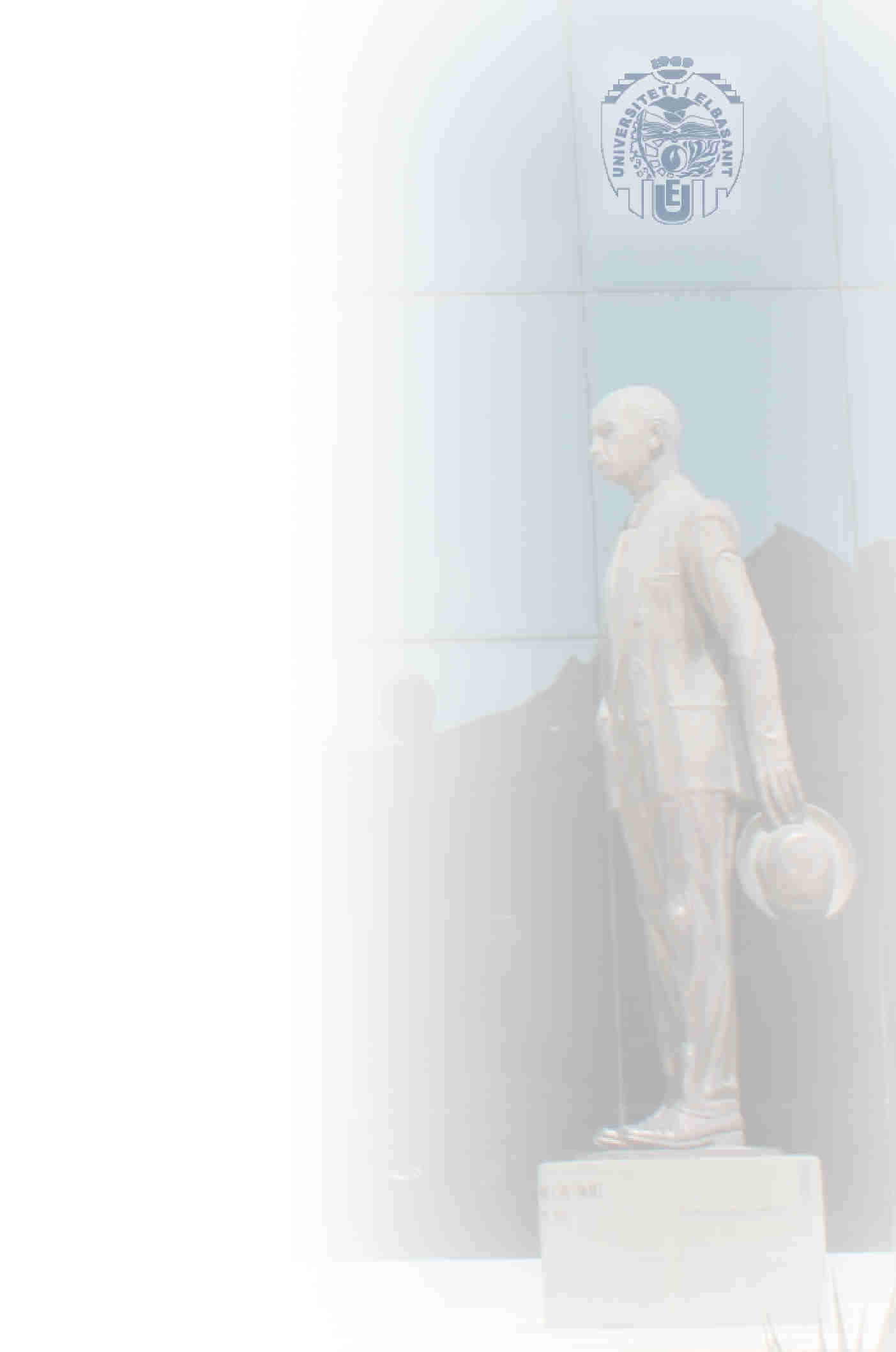 Politika Ekonomike IV – mbrojtja ligjore
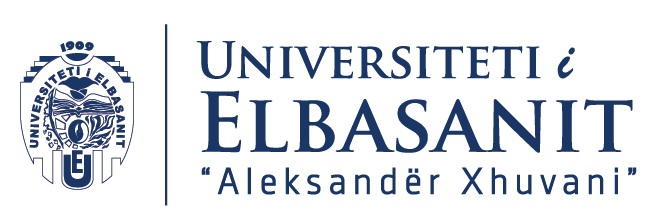 Mbrojtja ligjore 
Gati e pamundur per personat fizike apo juridike mundesia e kundershtimit te masave te marra ne kuader te asistences financiare 
Ka nje problem per nje mbrojtje ligjore efektive  
Sipas nenit 47 te Kartes sete drejtave themelore te BE 

Rastet
Ne lidhjet me masat e austerity te marra nga vendet antare
Ka perjashtuar mundesine e marrjes ne konsiderate ne procedure paragjykimore sipasnrnit 267 TFBE 
C-128/12 Sindacatodos Bancarios do Norte pika 10-12 e ordinances
Ka vendosur ti pranoje keto rastedhe i ka gjykuar si legjitime masat 
C-64/16  AssociaCao Sindacal dos Juizes Portugueses vs. Tribunal de Contas 
Ka ndodhur qe jane gjykuar si jo kushtetuese nga ana e Gjykatave Kushtetuese kombetare  per shkelje te Kushtetutes 
Ne Portugali
Ne lidhje me aktet e ndermarra nga vete institucionet e BE 
GjD ka vendosur ne nje moment ti marre ne shqyrtim jo sipas rekursit per anullim (sipas nenit 263 TFBE)
 C-105/15 P dhe C-109/15P, Mallis pika 46/61
Ka marre ne shyrtim sipas neneve 268 dhe 340 TFBE per deme 
C-8/15 P dhe C-10/15 P Ledra Advertising pikat 55/60 
Ne lidhje me nje financim ne kuader te ESM per Qipron 
Eurogrupi nuk hyn ne listen e organeve qe mund te ngarkojne me pergjegjesi BE 
Ne aplikimin e masave ka patur marzh diskrecional qeveria e vendit antar 
C-597/18 P, C-598/18 P, C-603/18 P, C-60418 P Chrysostomides
9
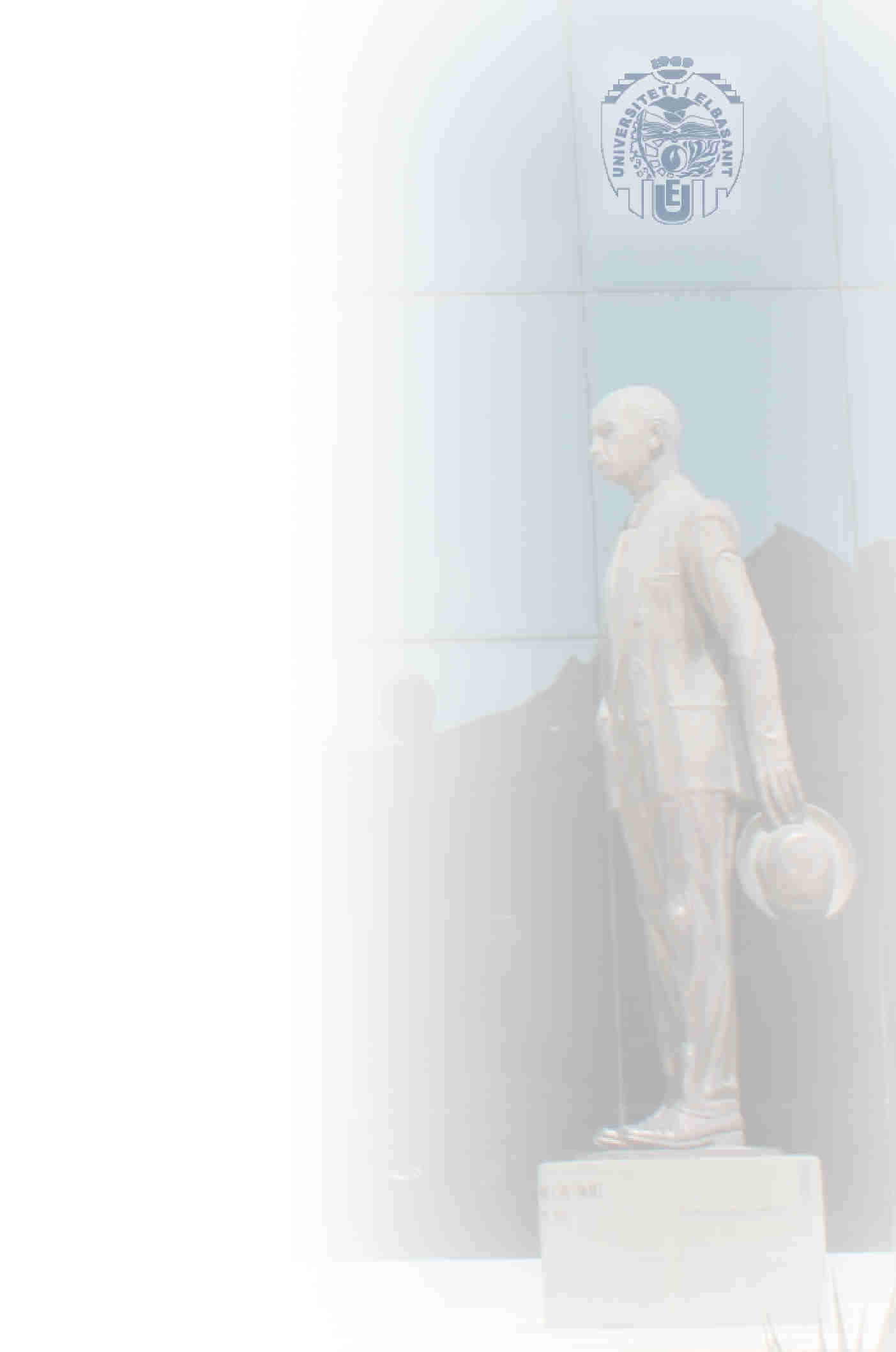 Veprimtaria e BE gjate Covid-19
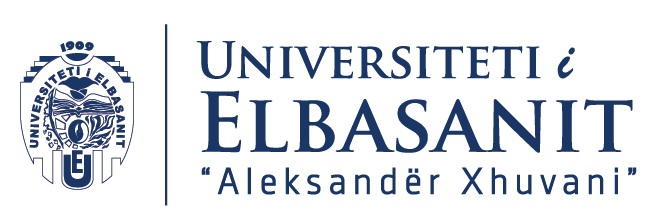 Komisioni
Com(2020) 456 final – Momenti Europes: Riparimi i demeve dhe pergatitja per e se ardhmes per gjeneratat e reja 
Ne baze nenit 122.1 TFBE
Keshilli ka marre masa adeguate per situaten ekonomike 
Rregullore BE 2020/672e Keshillit 
Support to mitigate Unemployement Risks in an Emergency (SURE)
Recovery Plan 
Me instrumenta si Next Generation EU
Rregullore BE 2020/2094 e Keshilli
Keto masa do i japin mundesine BE te nderhyje drejteperdrejte me mjetet e veta 
Konsiderohet si ushtrim efektiv i nje Politike Ekonomike te BE 
Resurset do te gjenden nga hedhja ne tregun e kapitaleve e titujve europiane 
Tituj borxhi te perbashket te vendeve antare 
Vendimi BE,Euroatom 2020/2053 i Keshillit bazuar ne nenin 311 TFBE ne lidhje me te ardhurat e veta te BE 
Abrogon Vendimin 2014/335/BE, Euroatom
Duhet ratifikuar nga te gjitha vendet antare – Rasti i Gjermanise e cila e ka ngritur ne gjykte kushtetuese si problem per tejkalim kompetencash te parlamentit per marrje detyrimi financiar te pallogaritshem me pare
10
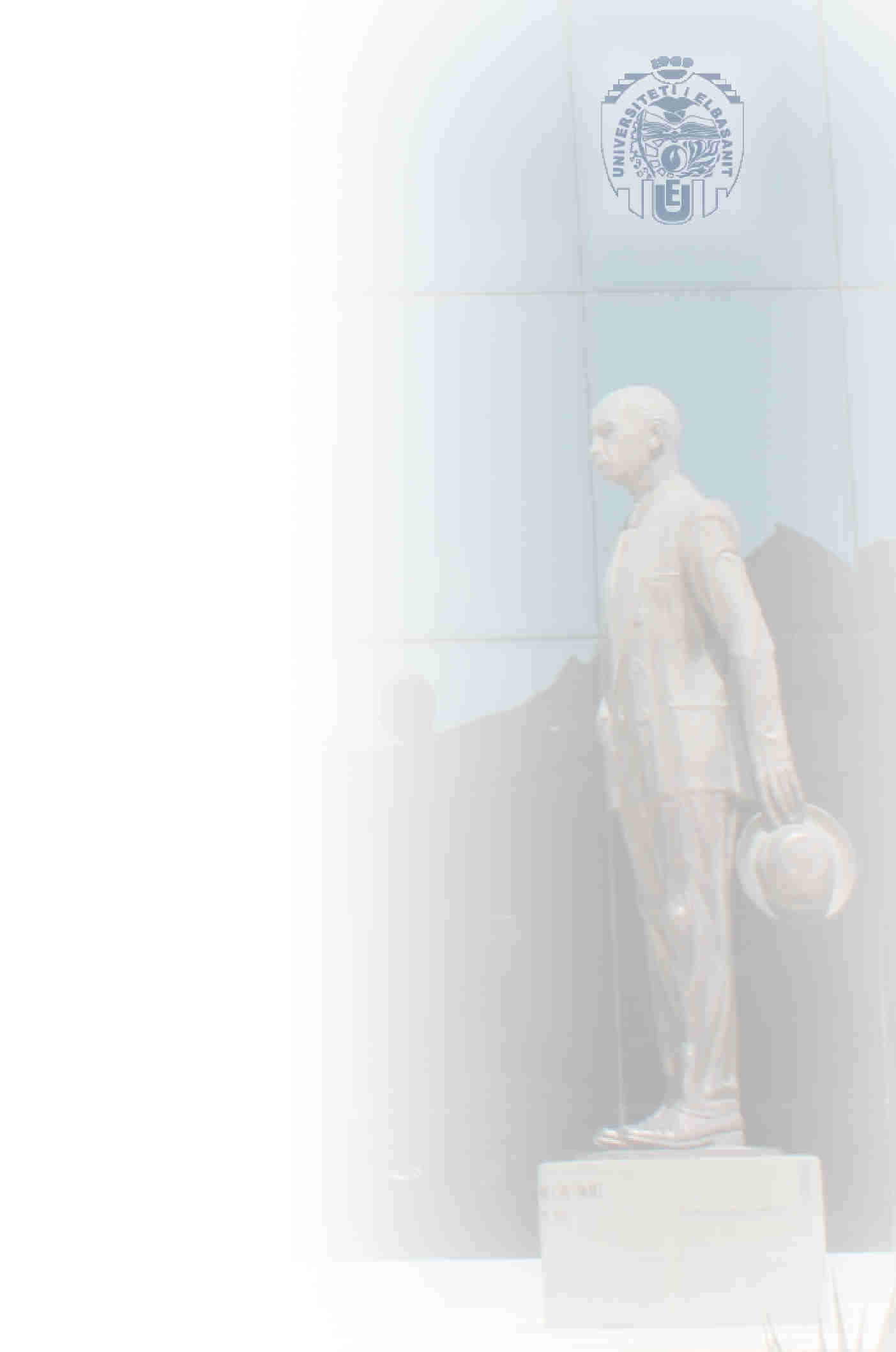 Politika Monetare I
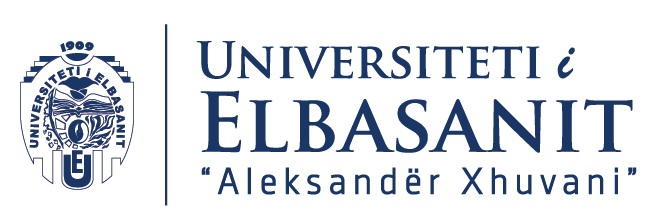 Rregullohet ne te drejten primare Kreu 2 i Titullit VIII 
Pergjegjes
BQE
Komiteti ekzekutiv
President, zv. President, 4 antare
Presidenti BQE dhe antaret zgjidhen me rekomandim te Keshillit, konsultim i Keshillit drejtues dhe Parlamentit, emerim nga Keshilli Europian me maxhorance te kualifikuar 
Keshilli Drejtues 
Komiteti ekzekutiv dhe guvernatoret BQ te vendeve antare te Eurozones
SEBQ
Eurosistemi – BQE dhe SBQE (neni282 TFBE dhe neni 1 Prot. 4 mbi Statutin e SEBQ dhe BQE)
Nuk ka nje perkufizim te politikes monetare ne TFBE
C-370/12 Pringle pika 53
Del nga neni 119.2 dhe 127.1 TFBE dhe nga roli dhe detyrat e BQE
Politika monetare e perbashket ka si qellim 
Stabilitetin e cmimeve
Kur arrihet mbajtja e stabilitetit te cmimeve SEBQ dhe BQE mund te perndjekin objektiva te tjera me qellim ndihmen ne pilitiken ekonomike te pergjithshme te BE 
Detyrat e BQE 
Percakton dhe zbaton politiken monetare te BE
Kryen veprimet mbi kembimin 
Mban dhe menaxhon rezervat ne valute per per Shtetet antare 
Te promovoje funksionimin e rregullt te sistemit te pagesave
Fuqi konsultative per aktet e BE apo shteteve antare ne fushen e kompetencave te saj (127.4 TFBE)
C-11/00 Kom. vs. BQE pika 110
11
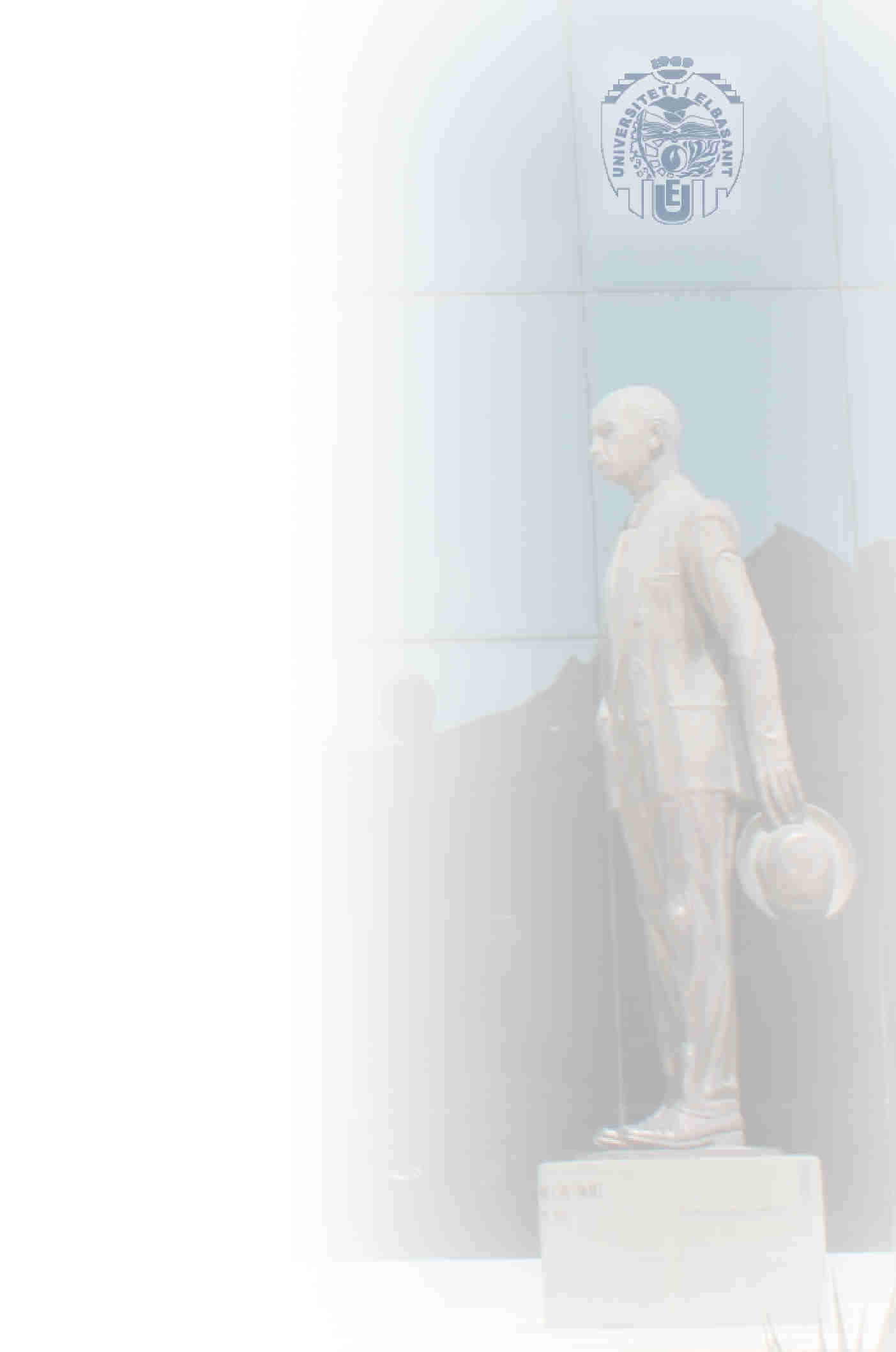 Politika Monetare II
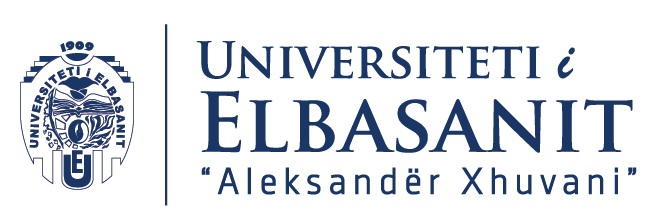 BQE
Fuqi normative (neni 132.1 TFBE)
Rregullore ; Vendime; Rakomandime ose Mendime 
Fuqi sanksionuese (132.3 TFBE)
Gjoba 
Fuqi drejtimi (neni 14.3 Statuti SBQE dhe BQE)
I dergon Bankave Kombetare drejtime dhe instruksione 
Te drejten ekskluzive per te autorizuar emetimin e euros (nenet 128.1 e 282.3 TFBE)
Shiko C-422/19 dhe C-423/19 Dietrich dhe Haring)
Eshte subjekt i kontrollit gjyqesor te GjD
Me procedurat normale te parashikuara 
Procedura per pergjegjesi jashtekontraktore  (neni 340.3 TFBE dhe 35.3 Statuti SBQE e BQE)
Mund te jete pale per te nisur nje procedure shkeljeje (infringement procedure)
Neni 271 ger. d) TFBE dhe neni 35.6 i Statutit
Mund te jete pale ne GjD per te garantuar stabilitetin dhe pavaresine e Bankave Kombetare 
Ne rastin e shkarkimit te nje Guvernatori  (neni 14.2 Statuti SBQE dhe BQE)
C-202/18 dhe C-238/18 Rimsevics dhe BQE vs. Letoni
Garanci indipendence efektive (neni 130 TFBE; Neni 7 Statuti)
C-11/00 Kom. vs. BCE – garancite e pavaresise jane njohur BQE ashtu si institucioneve te tjera te BE po kjo nuk do te thote se jane mbi legjislacionin e miratur rregullisht (pikat 133-136) – Rasti i OLAF krijuar nga Komisioni per te luftuar korrupsinin e mashtrimin
12
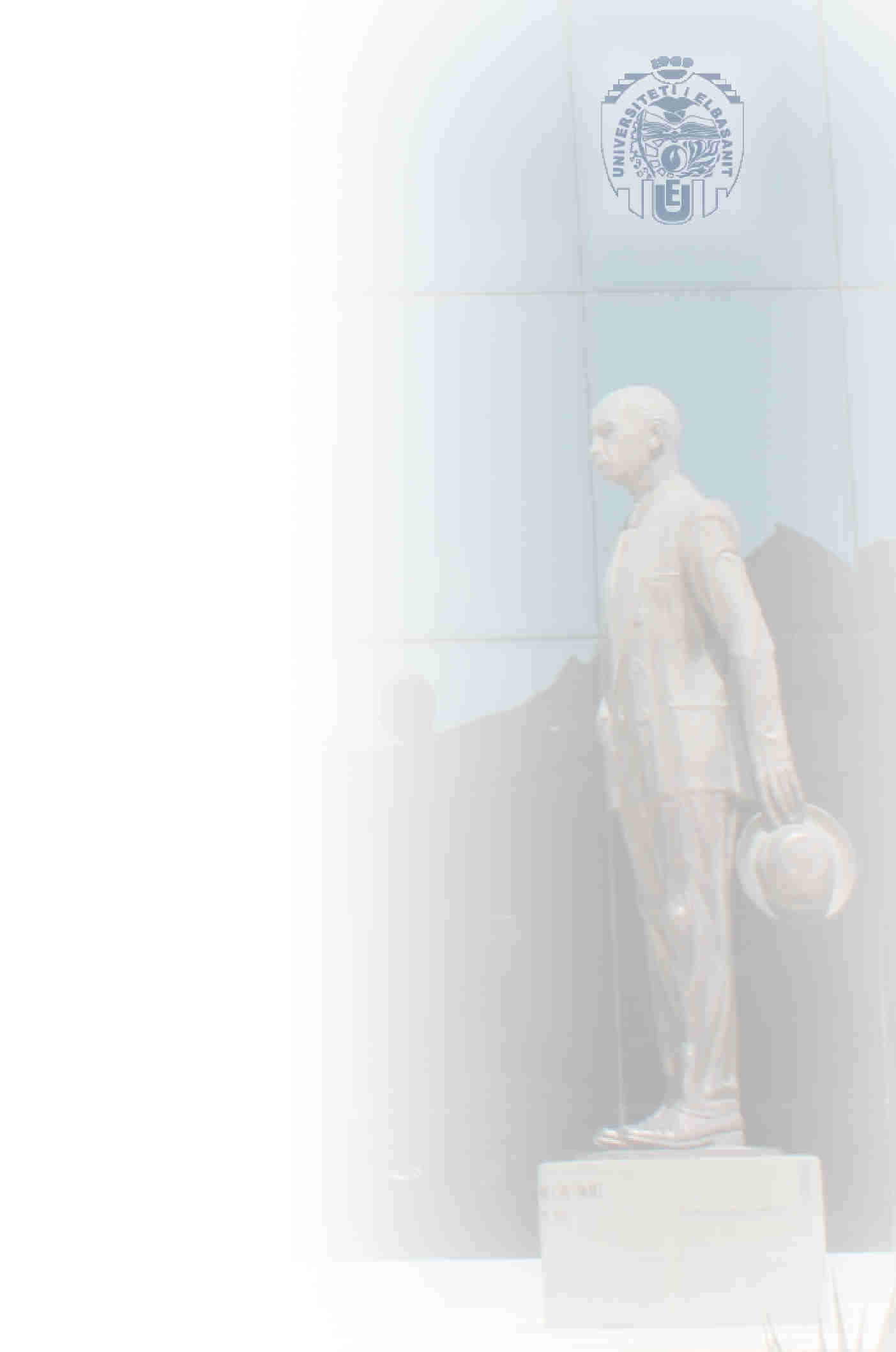 Politika Monetare III
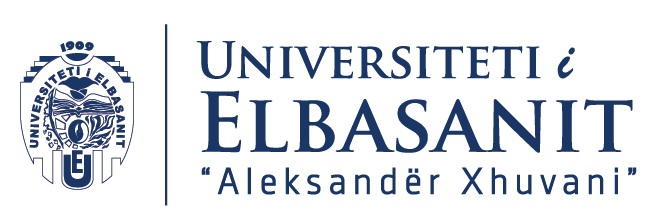 BQE zbaton dhe perndjek politiken monetare te duhur ne kushte pavaresie 
Kufizime ne kompentencat dhe masat qe mund te marre BQE analizuar nga GjD
C-62/14 Gauweiler – ne lidhje me legjitimitetin e programit Outright Monetary Transactions
Ky program OMT kishte synim ndihmen ndaj Shteteve antare qe gjte krizes financiare kishin problem per tu financuar ne tregjet e kapitaleve. 
Parashikon qe BQE mund te bleje tituj te shteteve ne veshiresi 
Gjykata Kushtetuese gjermane e konsideron programinne shkelje te normave te Traktatit dhe vecanerisht nenit 123 TFBE
GjD shprehet se OMT perben nje mase qe perfshihet ne politiken monetare dhe jo ne politike ekonomike e kryer nga BQE e cila nepermjet programit realizon objektivin e vet per te mbajtur stabilitetin e monedhes dhe te cmimeve  (pika 48/49) dhe njekohesisht BQE ka si objektiv,njehere qe ka arritur stabilitetin e cmimeve, ndihmon ne arritjen e objektivit tjeter te BE, ate te politikes ekonomike (pikat 59 dhe 61)
C-493/17 Weiss – ne lidhje me Public Sector Purchase Programme 
GjD e gjen si nje program ne perputhje me legjislacionin e BE
E mendimit te kundert eshte Gjykata Kushtetuese gjermane qe ka ngritur ceshtjen dhe merr vendim ne krah te kundert duke e konsideruar programin si akt ultra vires 
Ceshtja zgjidhet nga informacionet shtese te ofruara nga BQE per Gj Kushtetuese gjermane
13
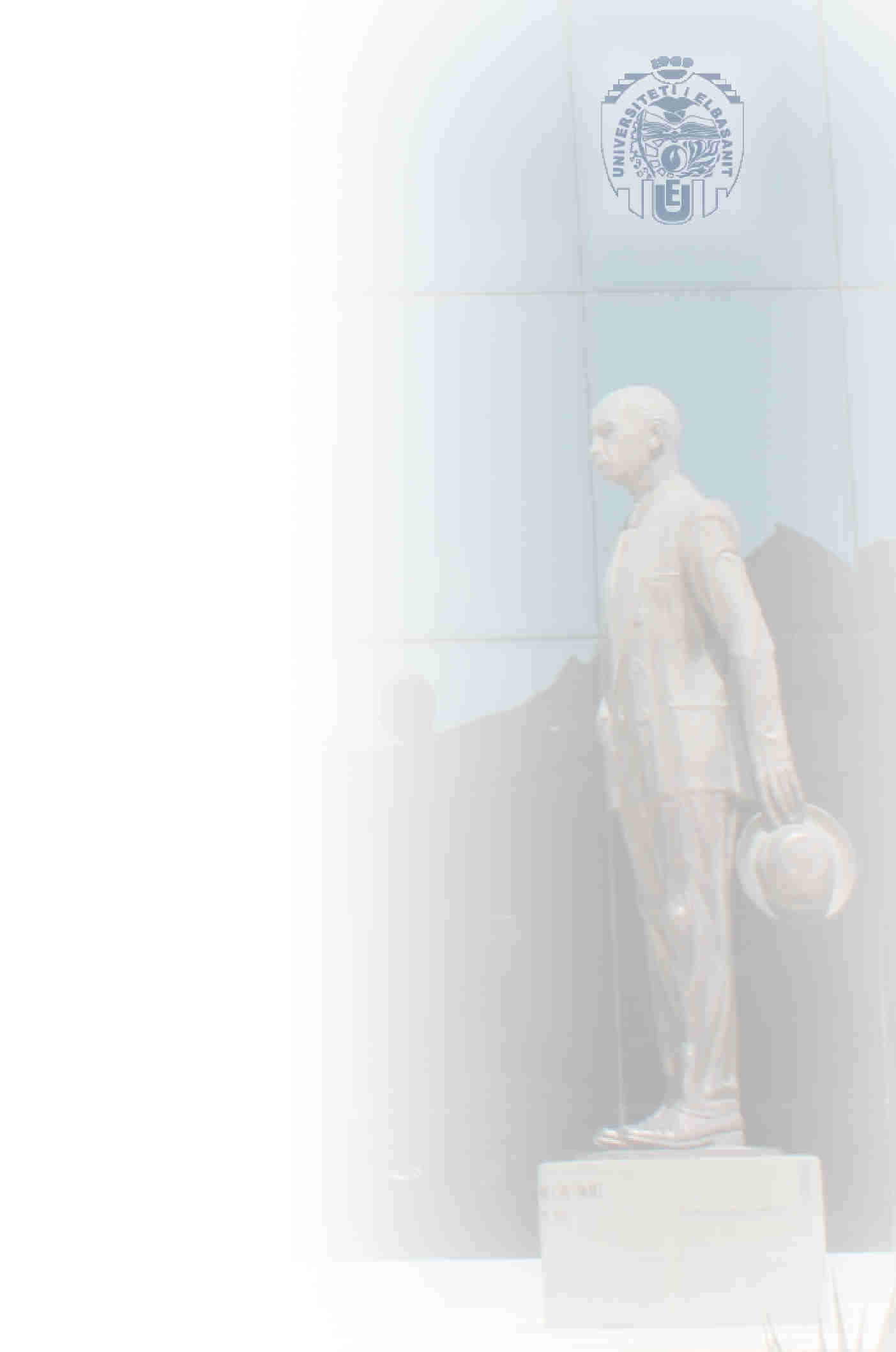 BME pergjate krizes financiare dhe ne  kushtet e Covid-19
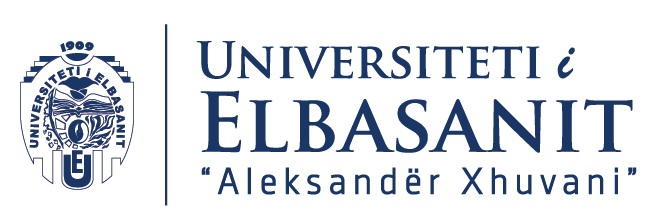 Kriza e vitit 2008
Solli mundesine e renies ne default te shteteve te eurozones 
Sfide e re e BE 
Mbrojtja e stabilitetit financiar te Eurozones 
Vendimi 199/2011 e Keshillit Europian 
Perfshire ne paragrafin e ri te nenit 136
Mundesi per krijimin e nje mekanizmi stabiliteti .. I rendesishem per te mbrojtur stabilitetin e zones euro 
Krijimi i nje Bashkimi te tregut te kapitaleve 
Shiko Com (767) 2018 final 

Covid-19 
Momenti per nje politike ekonomike te Bashkimit 
Rol i rendesishem edhe i BQE ne kuader te politikes ekonomike njehere qe ka kryer stabilitetin e cmimeve 
Baza eshte bashkepunimi i sinqerte midis institucioneve BE dhe kombetare per te patur nje funksionim korrekt te BME 
Ne frymen e nenit 4.3 TFBE
14
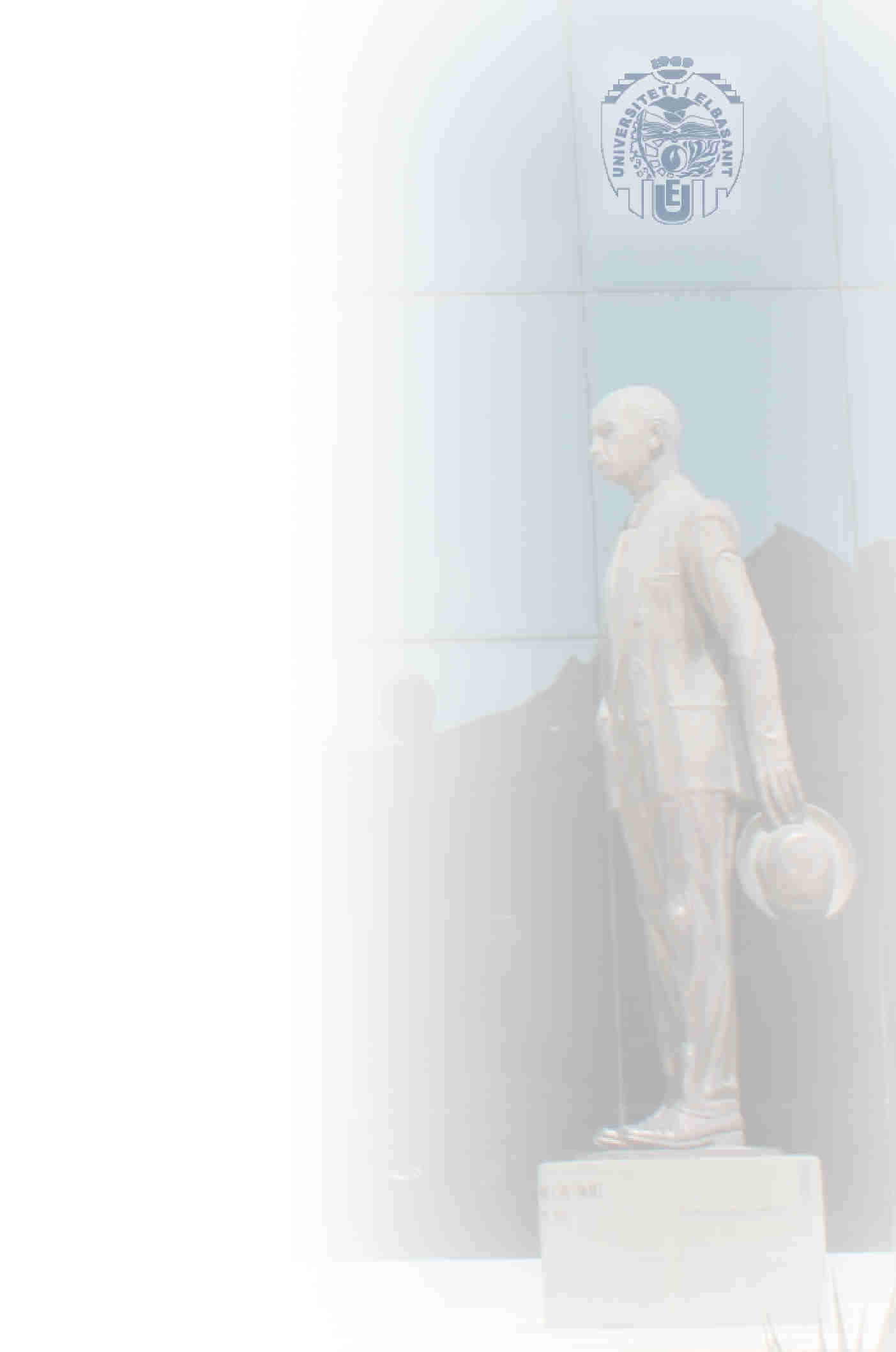 Leksioni ne tekst dhe Leksioni i ardhshem
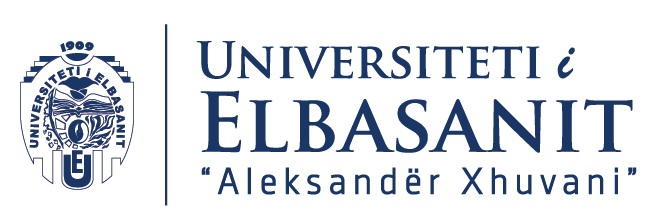 Leksioni aktual (X)
Bashkimi Ekonomik dhe Monetar
Materiali: 
Leksioni i ardhshem 
Bashkimi Ekonomik dhe Monetar

Detyra per javen tjeter
Lexoni, analizoni dhe komentoni vendimet e GjD te cituara ne kete leksion
15
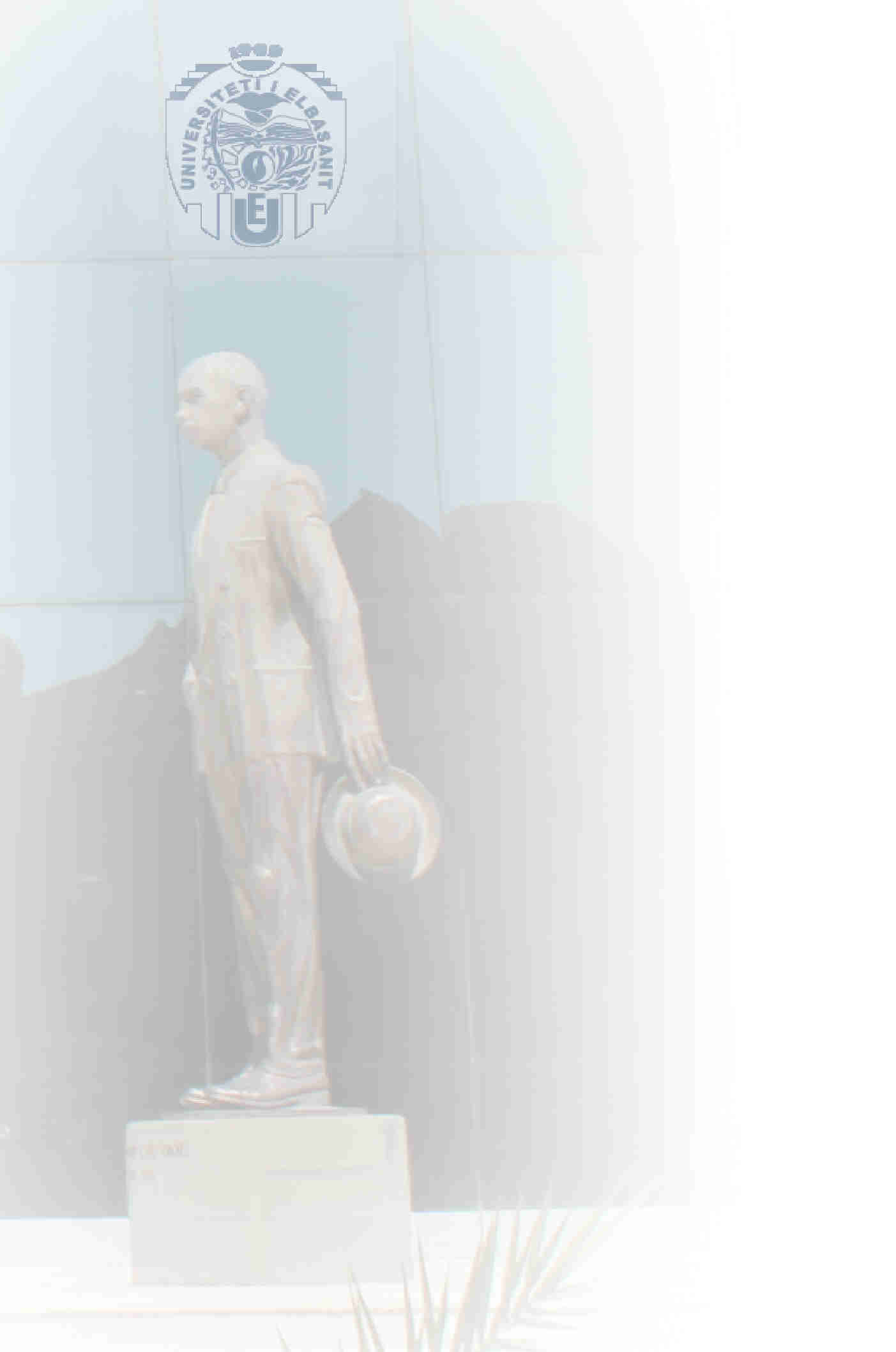 Contacts:
Thank you for your attention!
Any question ?

Assoc. Prof. Dr. Av. Arber Gjeta
Chair JM in EU Law 
Department of Law
Faculty of Economy
University of Elbasan
arber.gjeta@uniel.edu.al
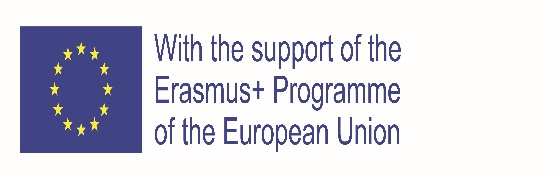 16